Изображение неровностей земной поверхности на плане
нивелир
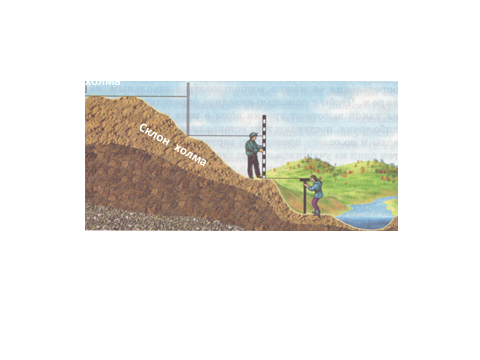 С. 17
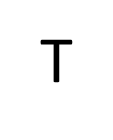 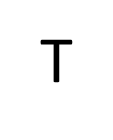 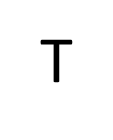 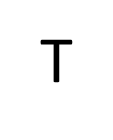 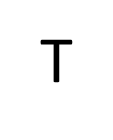 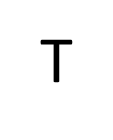 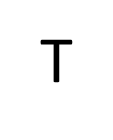 Т
Абсолютная высота
Относительная высота
С. 17, 19
T
2
1
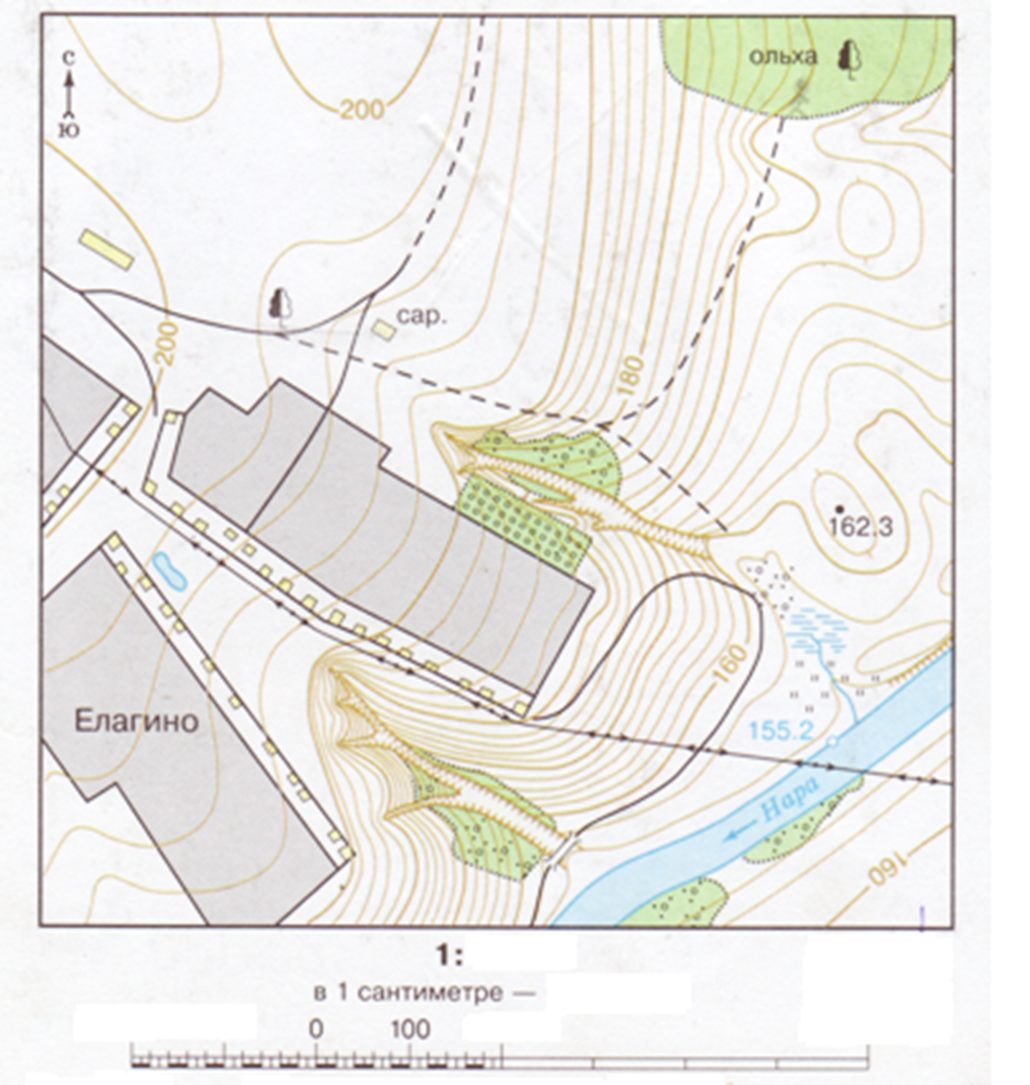 Горизонтали
   
 изогипсы
            






 с. 19
Отметка  высоты
Западный склон
15
5
25
10
20
0
ближе
круче
Чем _________расположены горизонтали, тем _______склон
дальше
Чем _________расположены горизонтали, тем__________         склон
более пологий
Впадина
Холм
1
2
бергштрихи
Д/З   П.7, зад. 5,6 (письменно)
ЗНАНИЯ
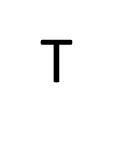 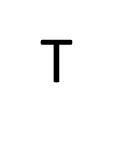 г о р и з о н т а л и
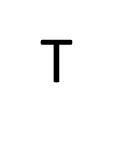 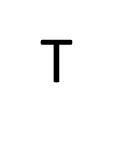 н и в е л и р
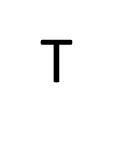 а б с о л ю т н а я  высота
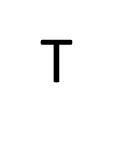 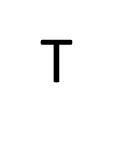 о т н о с и т е л ь н а я  высота
б е р г ш т р и х и
Т
р е л ь е ф